«Тили – бом».
Презентация к занятию по ОБЖ для младшей группы.
Составлена Карсаковой М.Г.
МДОУ Кизильский  Д/С №3 /2017г/
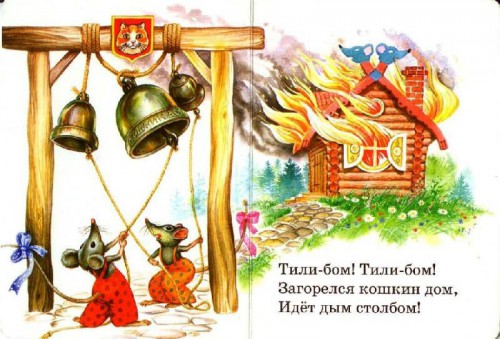 К лексической теме: 
«Народная культура и традиции»
Цели:

способствовать умению быть всегда осторожными с огнем;

подвести к пониманию того, что неосторожные действия могут привести к пожару;

формировать умение узнавать и правильно  называть пожарную машину, выделять её цвет и размер;

ознакомить с номером пожарной охраны.
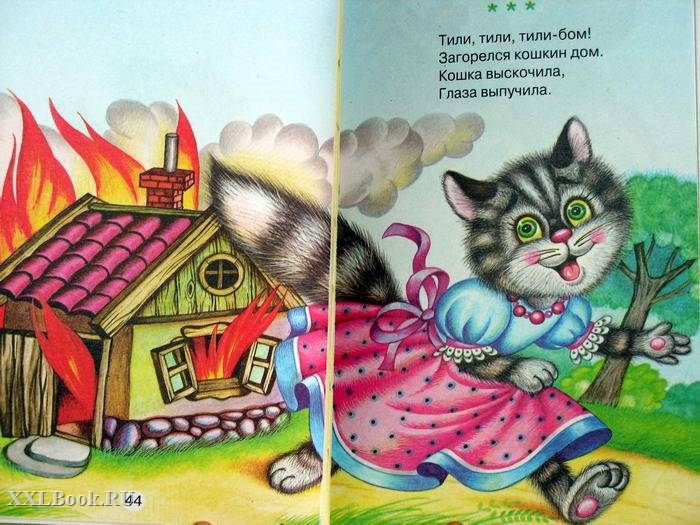 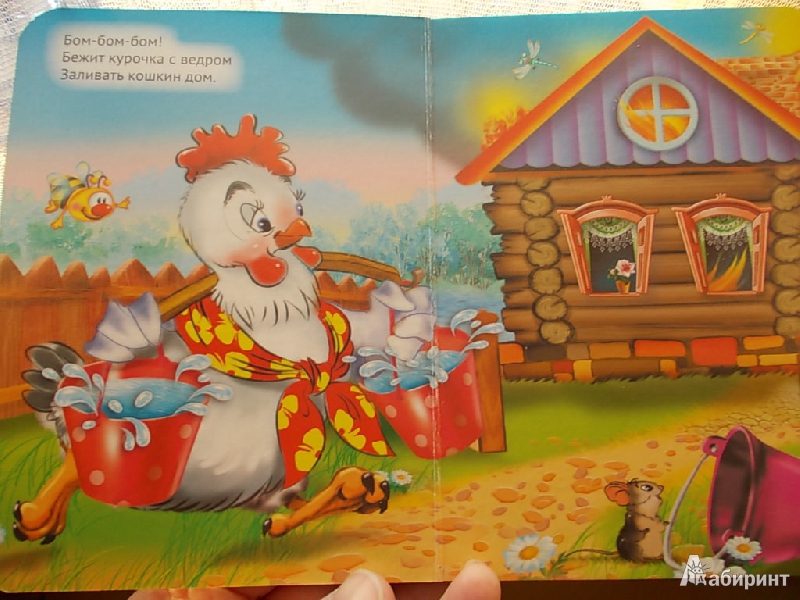 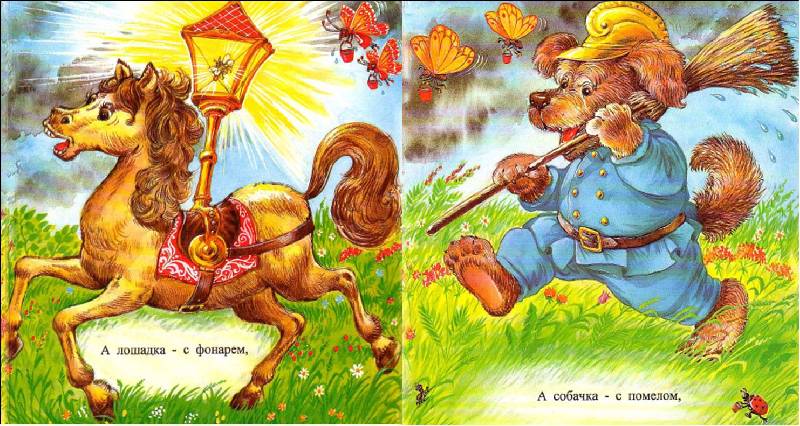 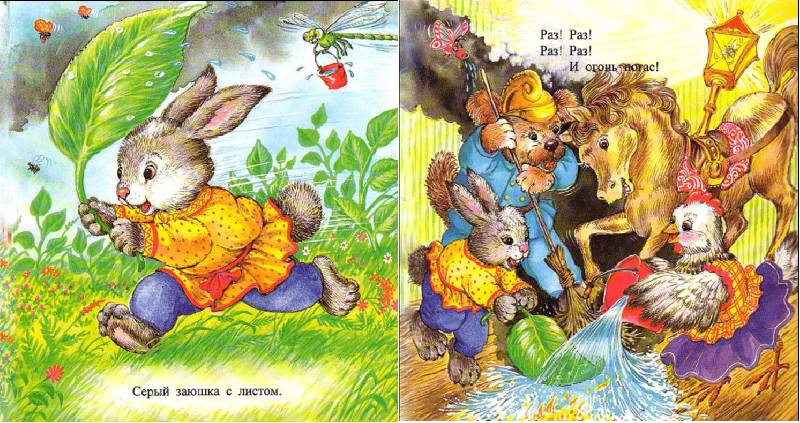 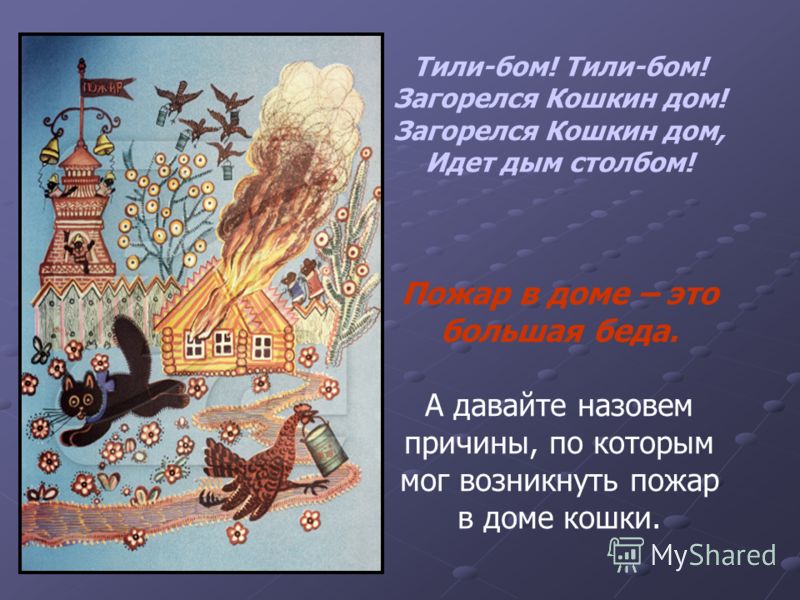 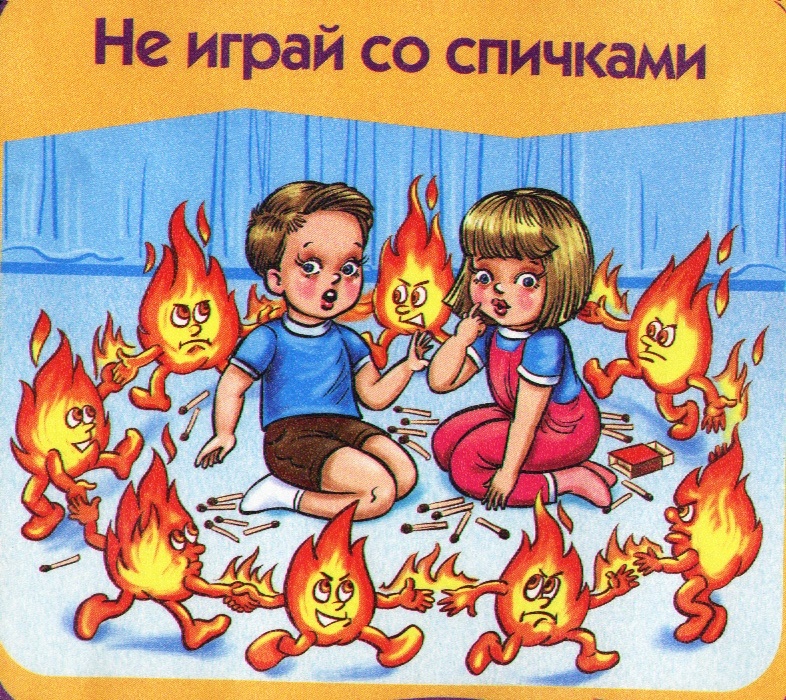 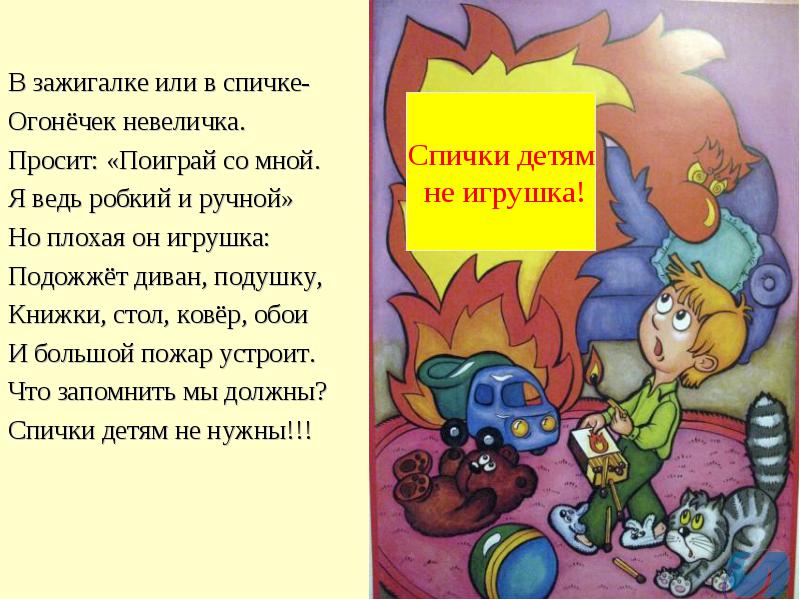 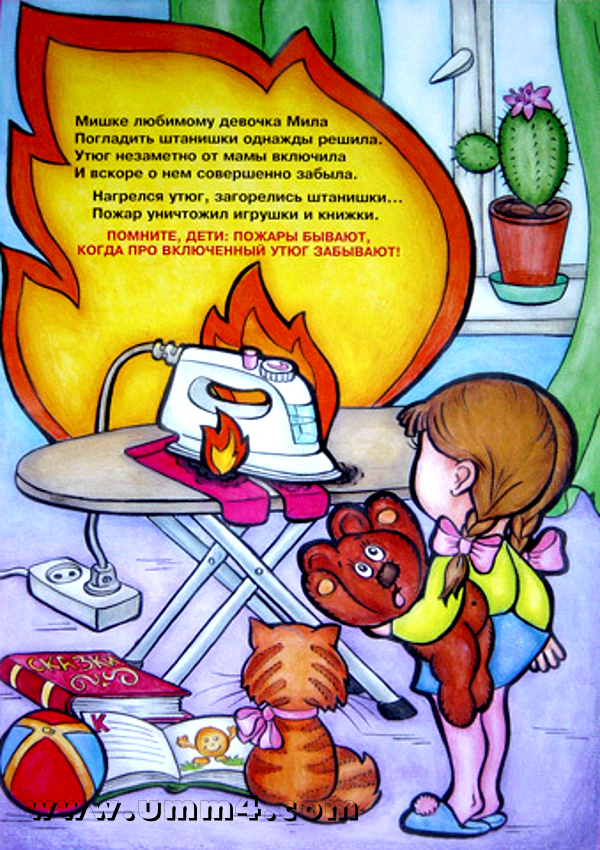 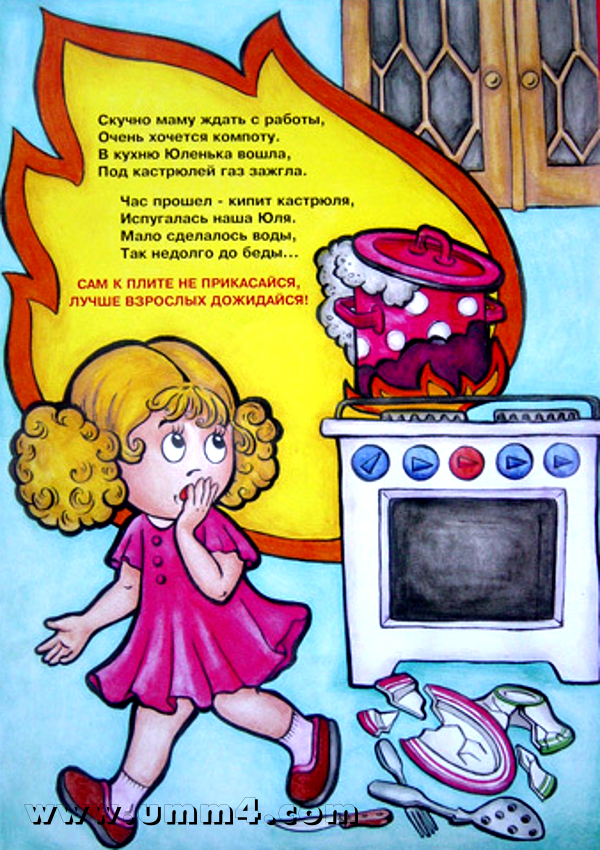 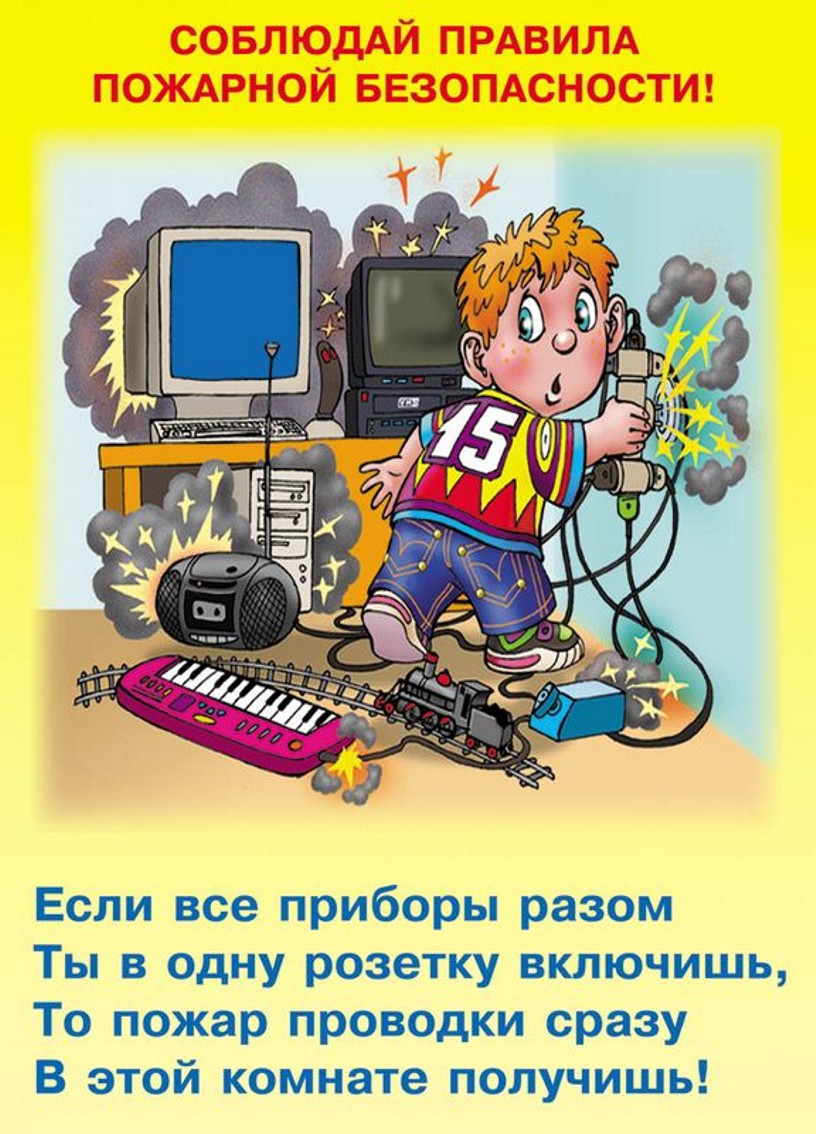 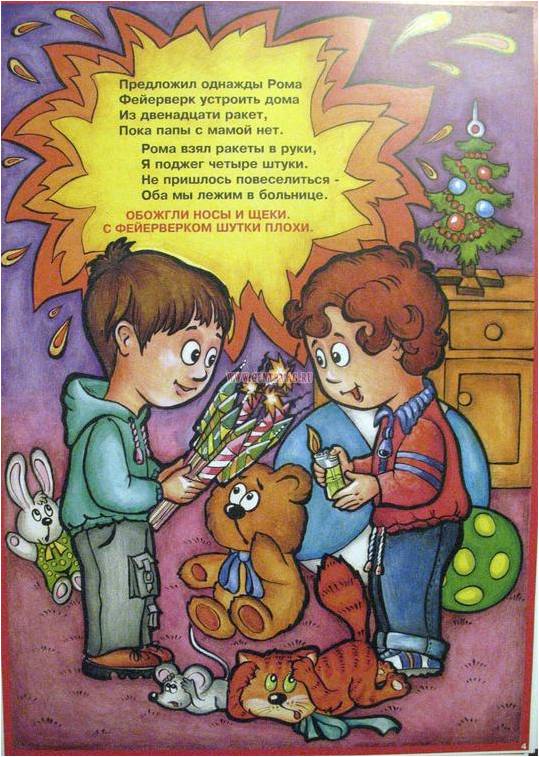 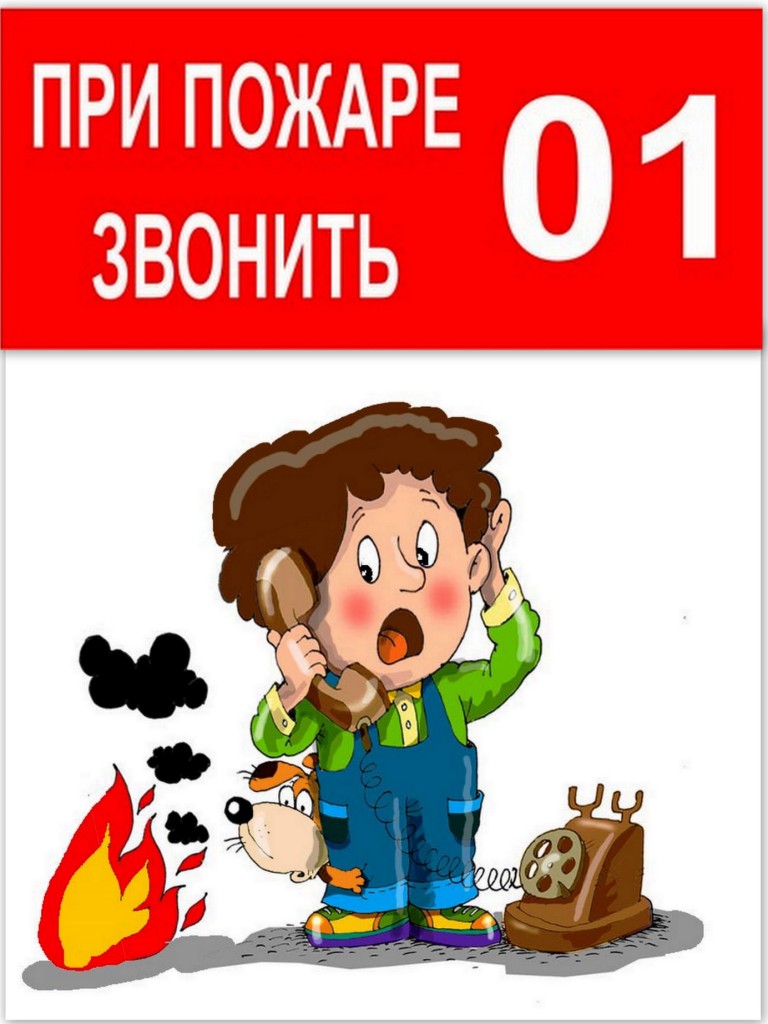 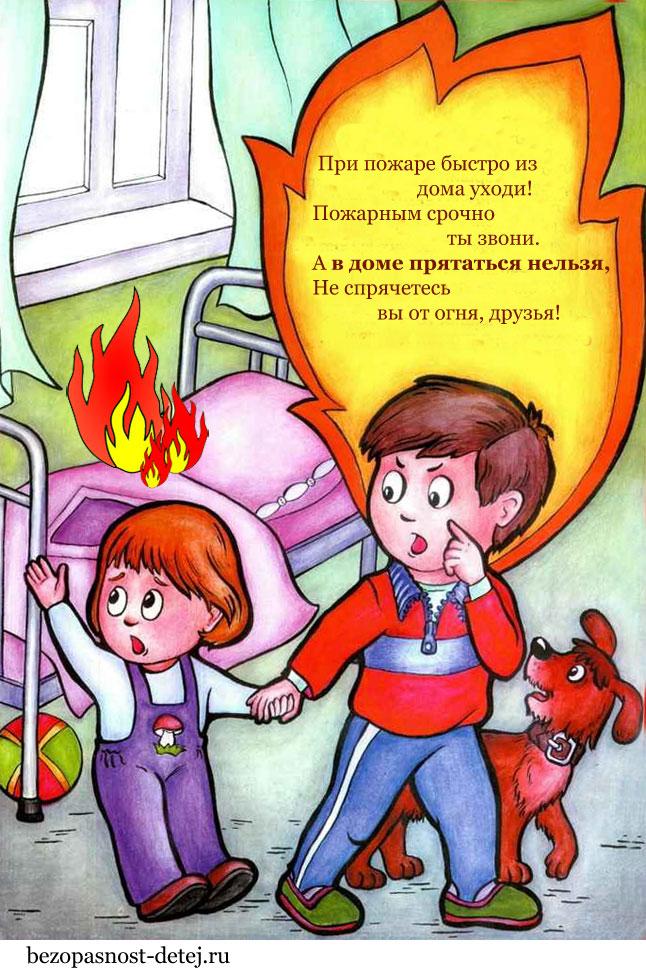 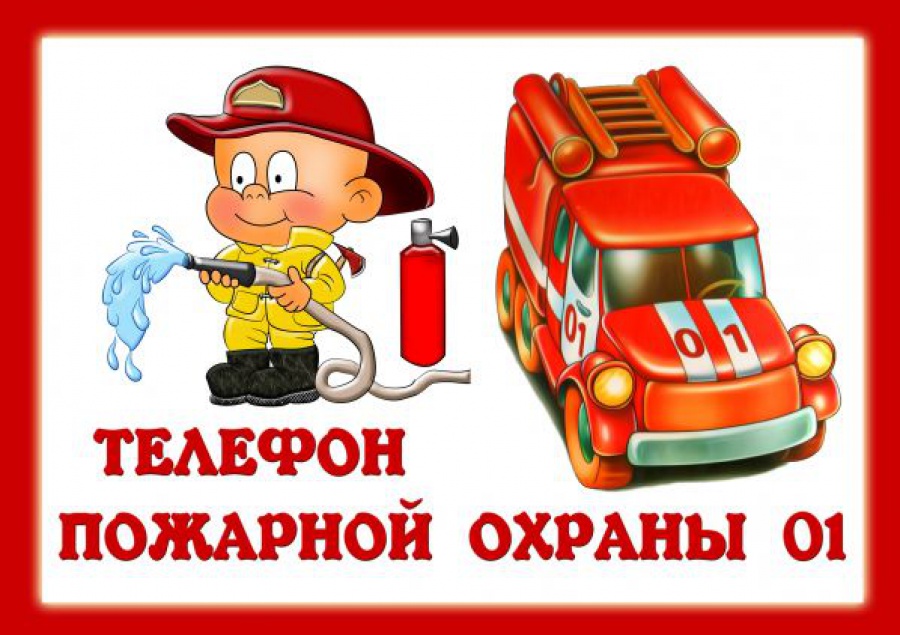 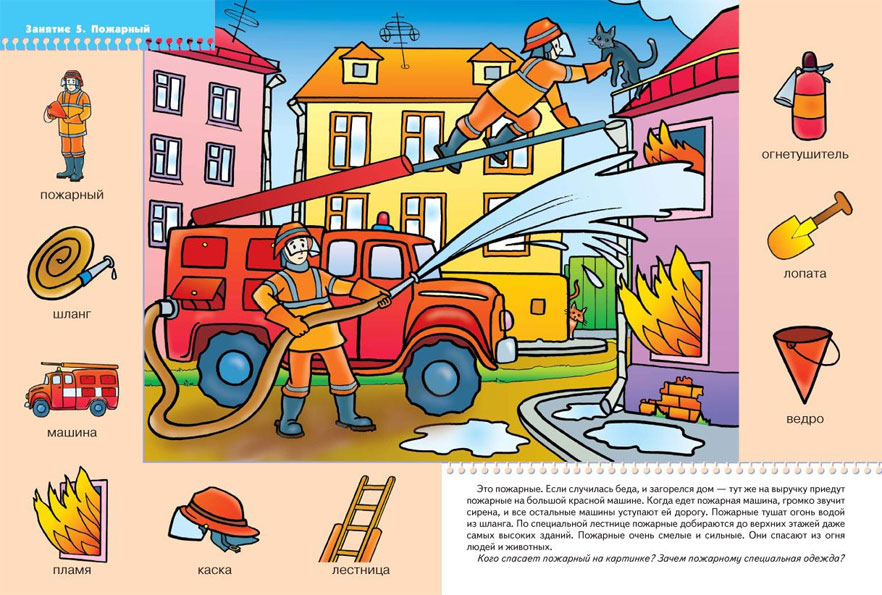 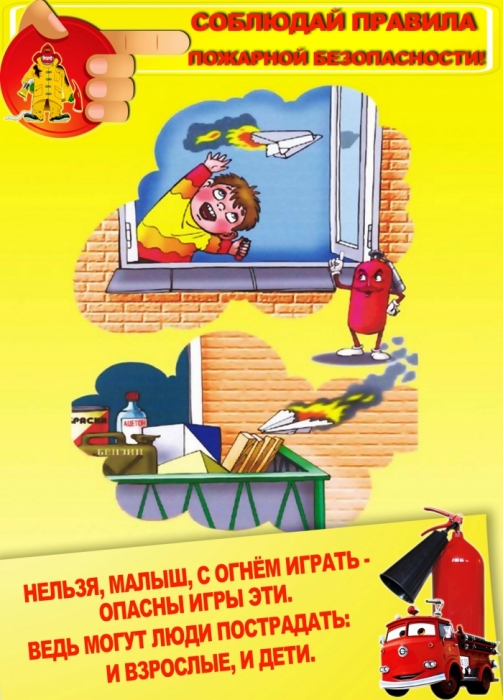 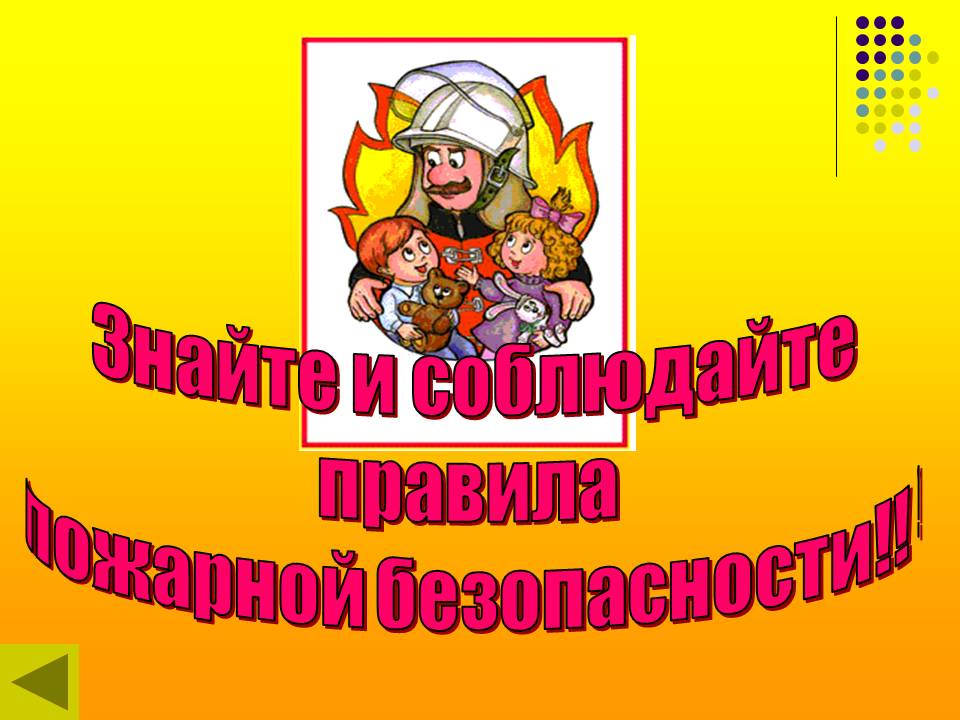 Берегите себя!